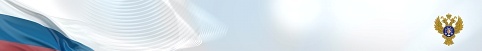 Управление Федерального казначейства
по Ростовской области                                                         rostov.roskazna.ru
Практика применения механизма казначейского сопровождения государственных контрактов, договоров (соглашений) и возможные пути его совершенствования
Руководитель УФК по Ростовской области
В.Ф. Костюченко
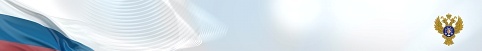 Управление Федерального казначейства
по Ростовской области                                                         rostov.roskazna.ru
Слайд 2
Количество лицевых счетов, открытых неучастникам бюджетного процесса в Управлении
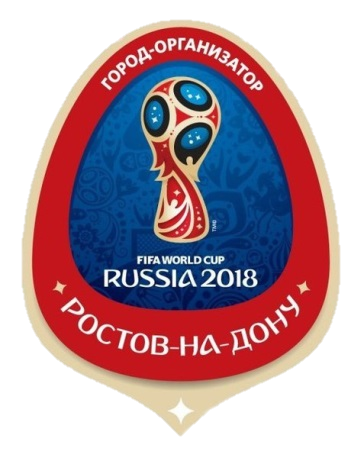 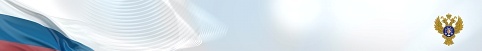 Управление Федерального казначейства
по Ростовской области                                                         rostov.roskazna.ru
Слайд 3
Ведение справочника «Идентификаторы» государственных контрактов (договоров) и соглашений
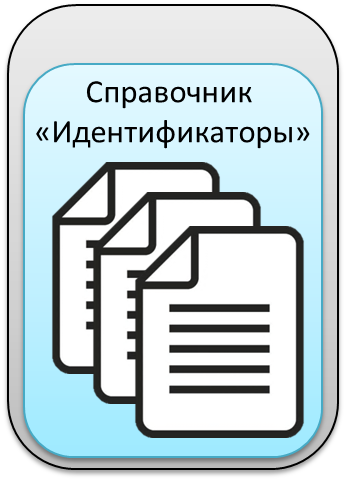 АСФК ТОФК №
СУФД- портал
исполнителя
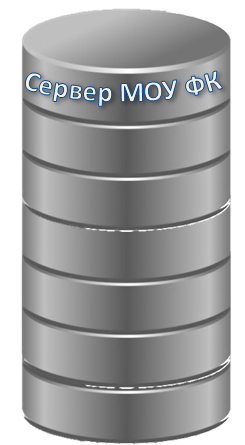 Электронный бюджет
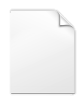 Личный кабинет 
ГРБС/Госзаказчика
Справочник 
«Идентификаторы»
Сведения о 
соисполнителях
Автоматическое

наполнение
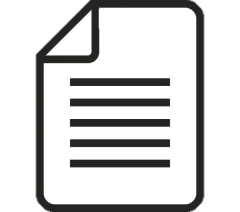 ГК
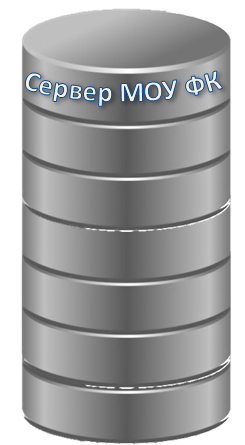 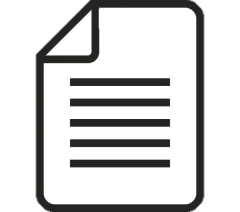 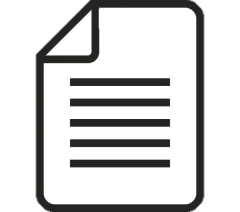 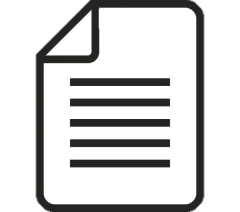 подлежит казначейскому
 сопровождению
АСФК ТОФК №
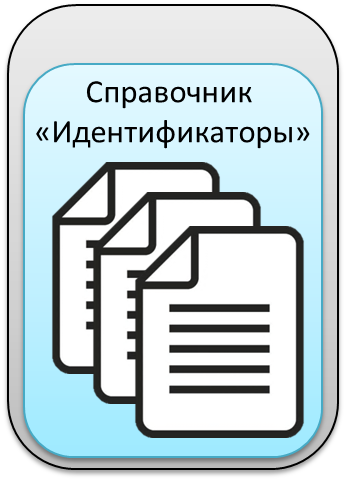 СУФД- портал
исполнителя
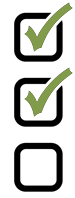 санкционирование 
со Сведениями
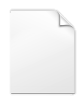 санкционирование 
без Сведений
Сведения о 
соисполнителях
1) Идентификатор государственного контракта (договора), соглашения;
2) ИНН/КПП  ГРБС/государственного заказчика, исполнителя (соисполнителя), получателя целевых средств 
3) наименование ГРБС/государственного заказчика, исполнителя (соисполнителя), получателя целевых средств;
4)  номер, дата, сумма, соответствующего государственного контракта (соглашения о выделении целевой субсидии);
5) номер лицевого счета, открытый исполнителю и соисполнителю по государственному контракту (договору), соглашению;
6) код по кооперации.
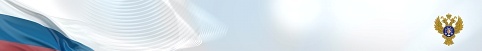 Управление Федерального казначейства
по Ростовской области                                                         rostov.roskazna.ru
Формирование отчетности
Слайд 4
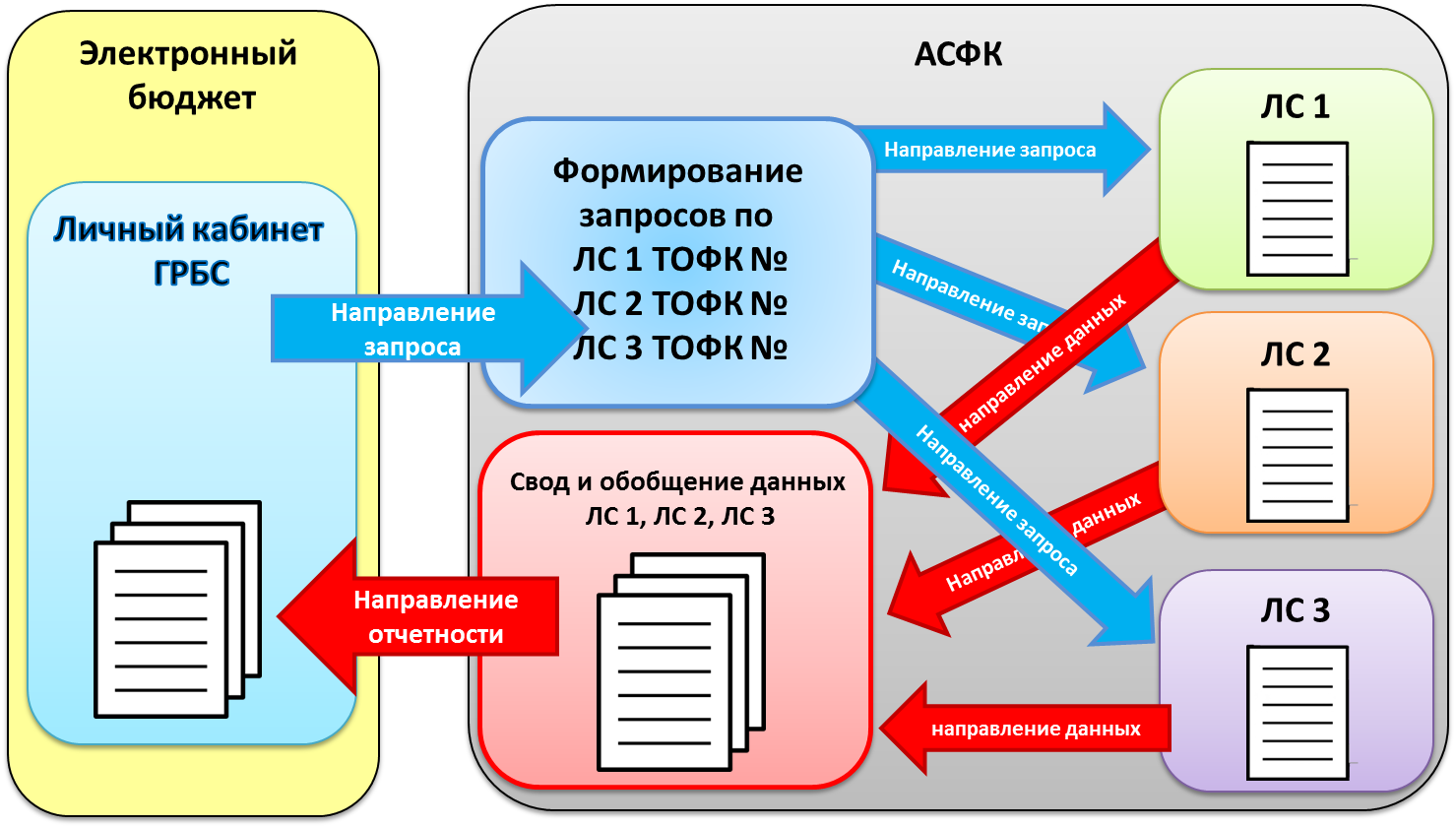 Сводная 
по запросу ГРБС/
Госзаказчика
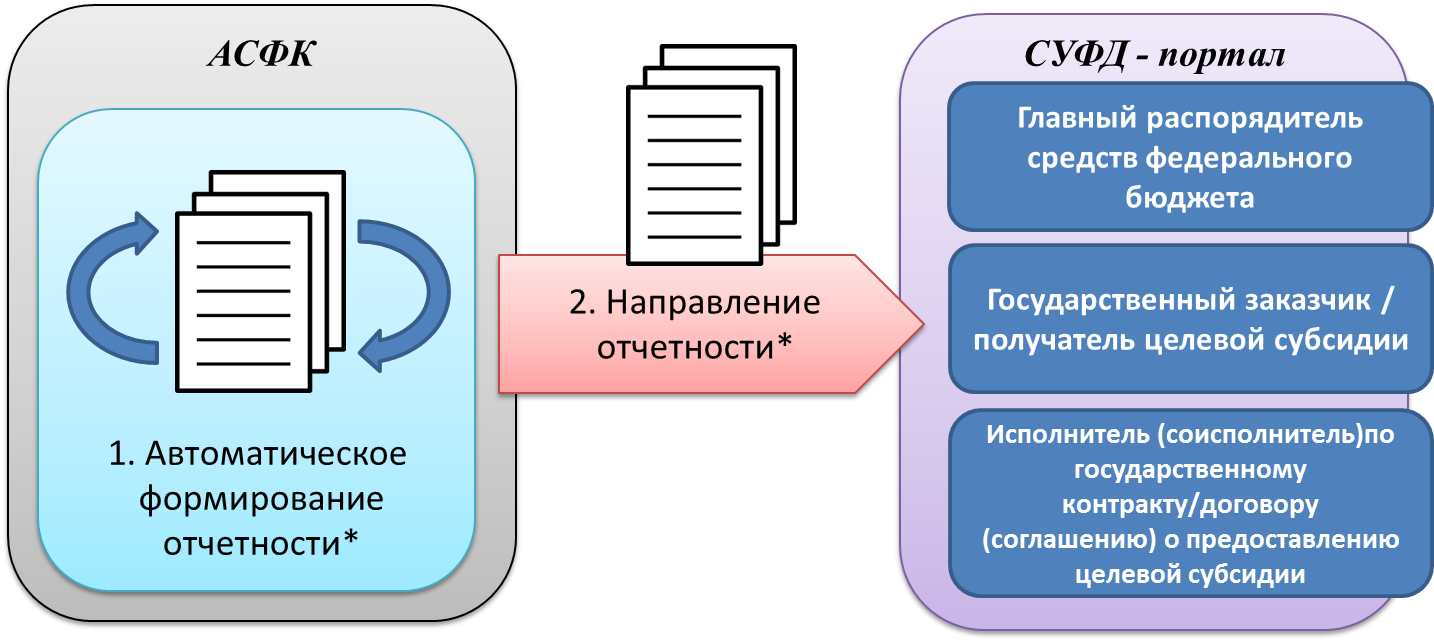 2. Автоматически
в соответствии 
с Приказом №5н 
от 29 февраля 2016
* В соответствии с приказом Федерального казначейства от 29 февраля 2016 г. № 5н «Об утверждении форм 
отчетности, представляемой территориальными органами Федерального казначейства по казначейскому 
сопровождению государственных контрактов (контрактов, договоров, соглашений)»
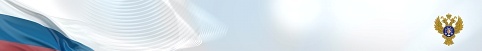 Управление Федерального казначейства
по Ростовской области                                                         rostov.roskazna.ru
Слайд 5
Авансирование по контрактам, договорам, заключаемым с соисполнителями в рамках исполнения государственных контрактов
В настоящее время:
Условие:
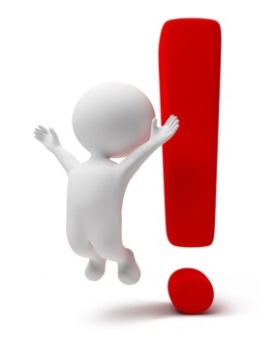 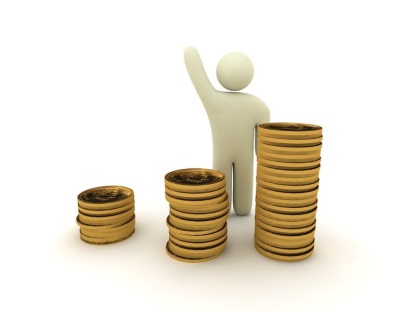 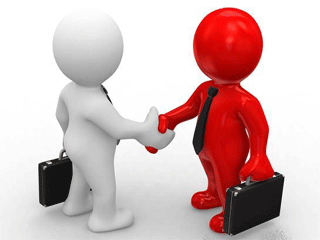 Открытие л/с в ОрФК соисполнителю
содержится авансовый платеж*
Заключение договора с соисполнителем
Добавить
Условие:
Перечисление аванса в банк





 на р/сч. соисполнителя
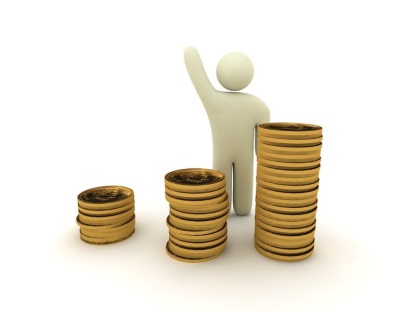 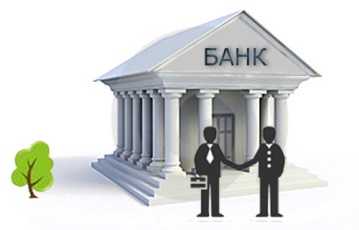 * - за исключением авансовых платежей по контрактам, (договорам), указанным в Постановлении Правительства РФ от 04.02.2016 № 70
1. Аванс ≤ 30 %;
2. Срок менее 1 месяца;
3. Сумма аванса < 1 млн. руб.
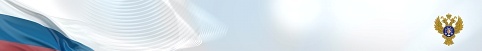 Управление Федерального казначейства
по Ростовской области                                                         rostov.roskazna.ru
Слайд 6
Использование Справочника Недобросовестных поставщиков
Автоматизированный контроль в ППО «АСФК»
 



 со  Справочником Недобросовестных поставщиков
Госзаказчик/
исполнитель/
соисполнитель
платежное поручение
(АВАНС)
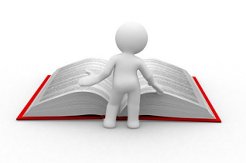 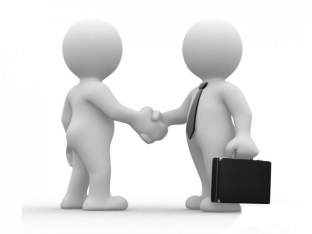 Контроль 





не пройден
Контроль 





пройден
Отказ 




платежа
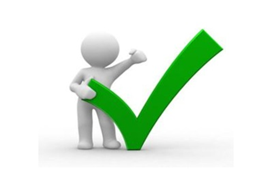 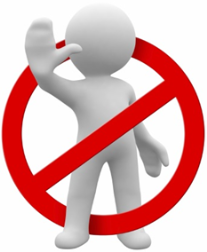 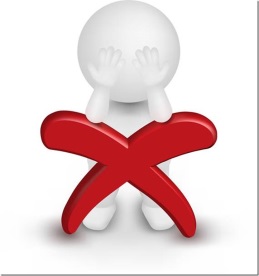 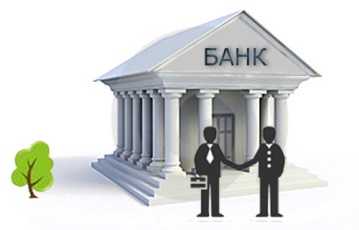 Перечисление денежных средств
на р/сч. контрагента
6
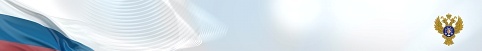 Управление Федерального казначейства
по Ростовской области                                                         rostov.roskazna.ru
Слайд 7
Контроль по решению государственного заказчика кассовых выплат, осуществляемых исполнителем за счет полученного аванса
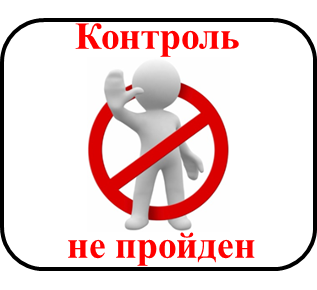 Исполнитель ГК
Контроль 
ОрФК!!!
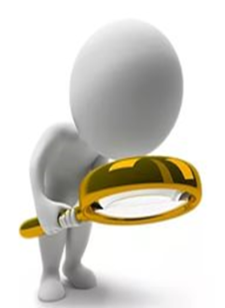 платежное поручение в ОрФК
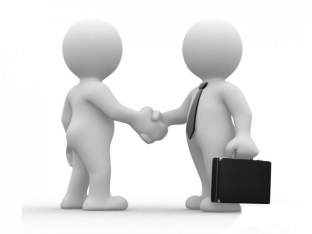 Протокол
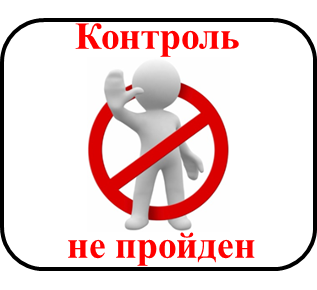 Санкционирование п/п 




Гос. заказчиком
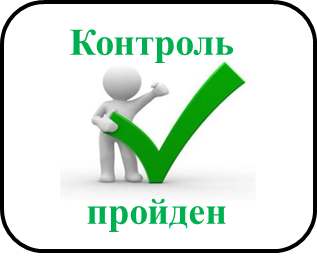 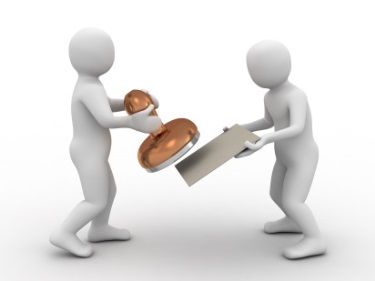 ППО «СУФД»
Протокол
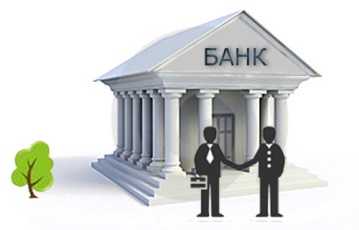 платежное поручение в ОрФК
Перечисление денежных средств
на р/сч. контрагента
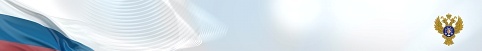 Управление Федерального казначейства
по Ростовской области                                                         rostov.roskazna.ru
Сведения о направлениях расходования целевых средств
Слайд 8
Предлагаемый детализированный перечень направлений выплат
В настоящее время - укрупненный перечень направлений выплат
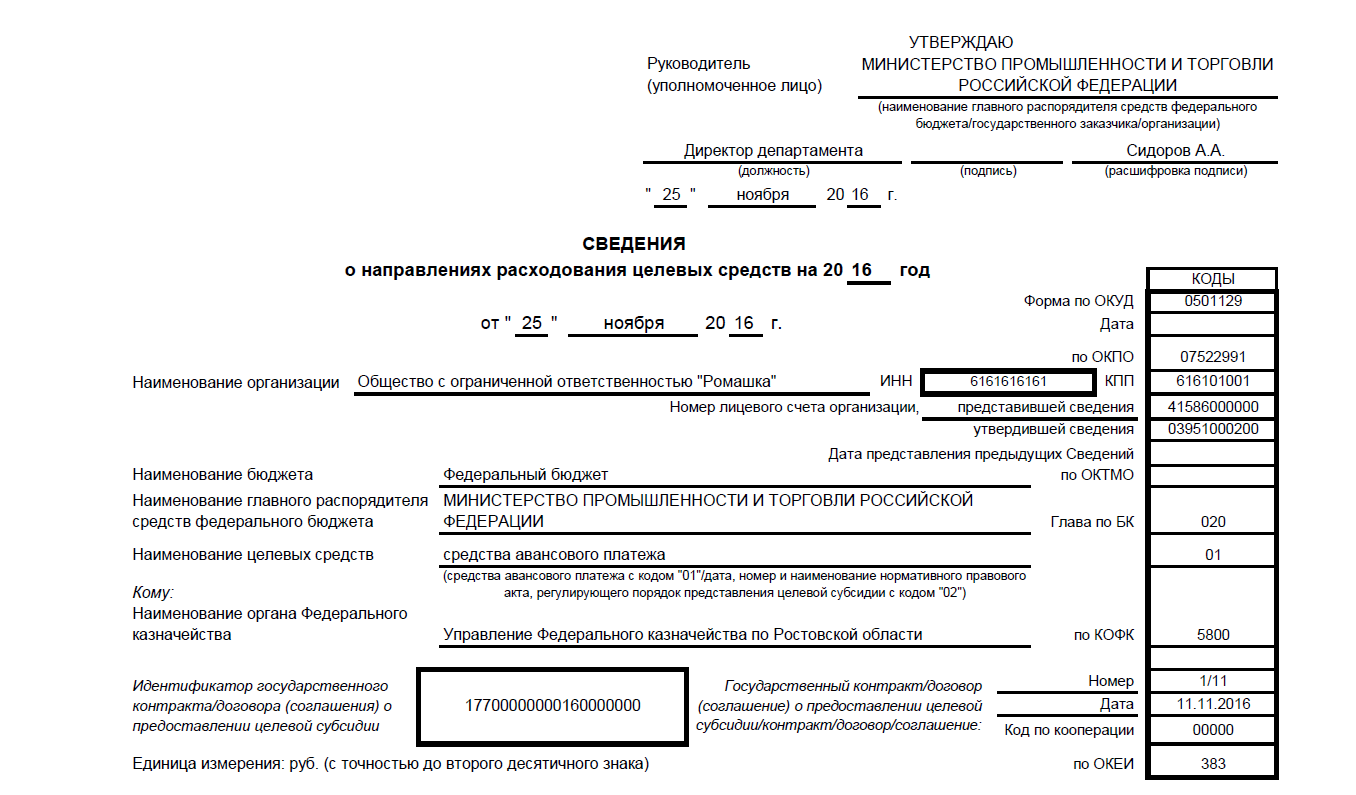 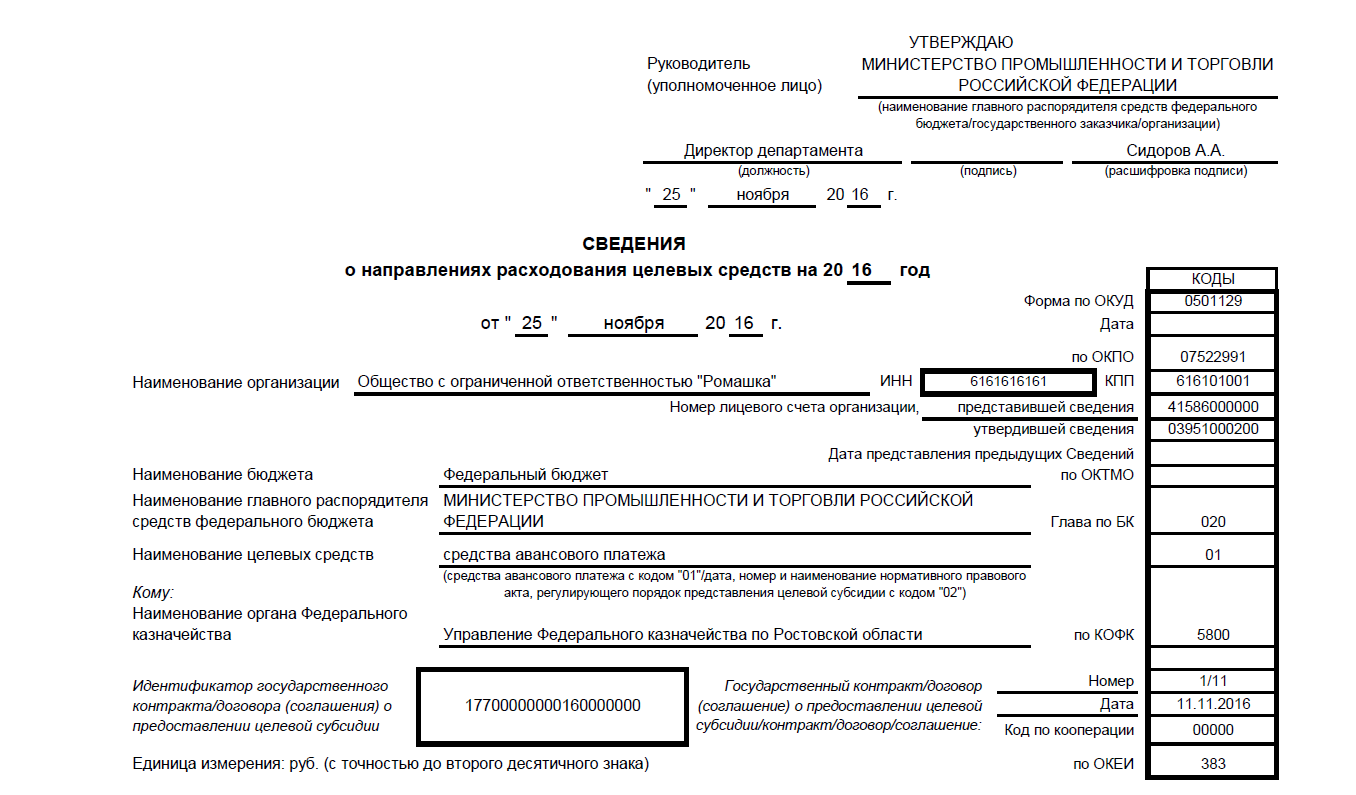 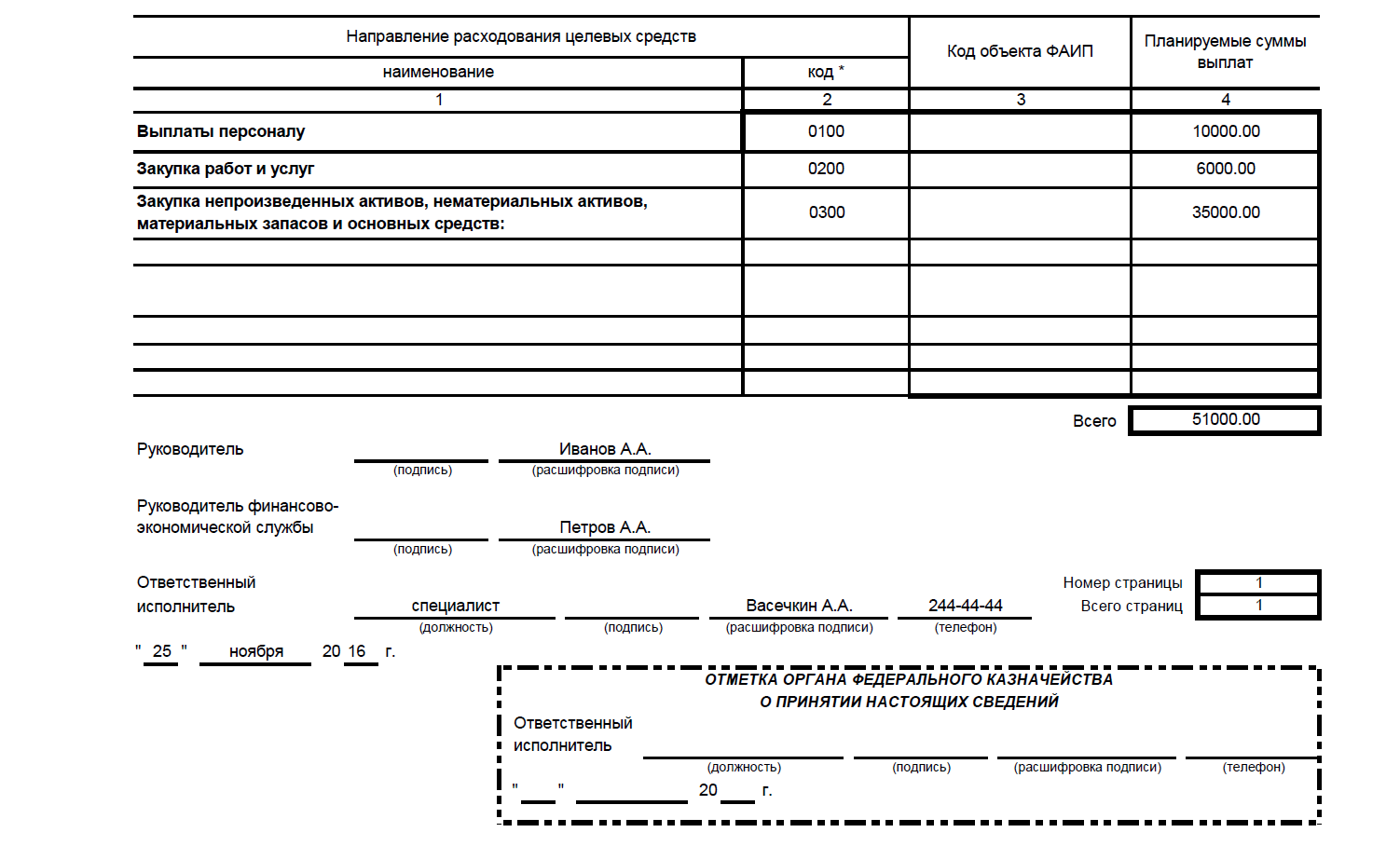 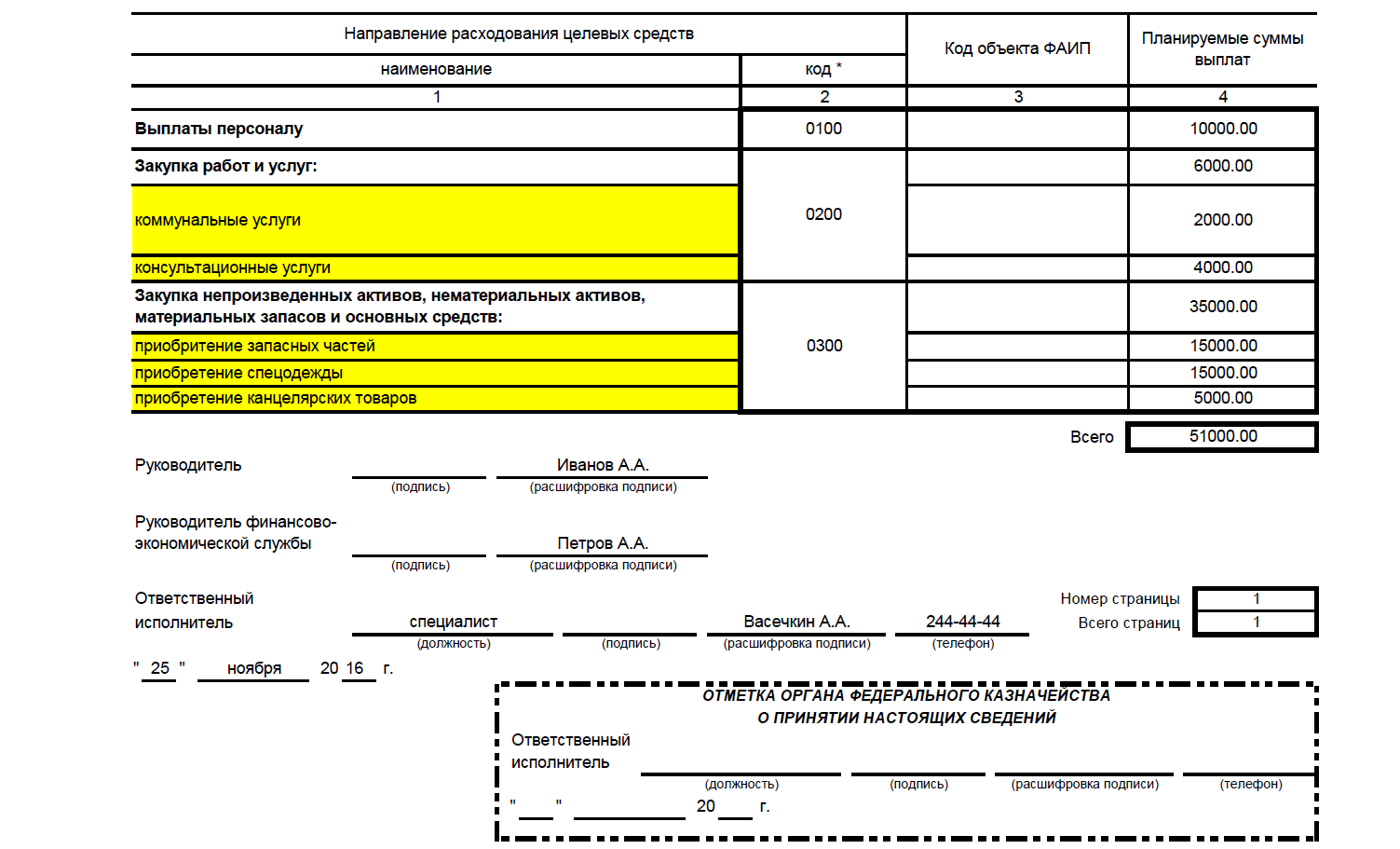 8
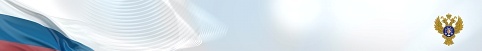 Управление Федерального казначейства
по Ростовской области                                                         rostov.roskazna.ru
Статистика
Слайд 9
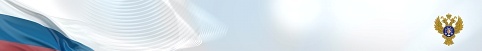 Управление Федерального казначейства
по Ростовской области                                                         rostov.roskazna.ru
Спасибо за внимание!!